Course: VET-D4Module: Controlled Environmental AgricultureLearning Unit:Challenges and Solutions
Author: MDU
Summary
Introduction to Control Environmental Agriculture (CEA)
Methods for Indoor Agriculture
Challenges and Opportunities of CEAs
Sustainability in CEAs
Case Studies
Conclusions
3
Introduction to Control Environmental Agriculture
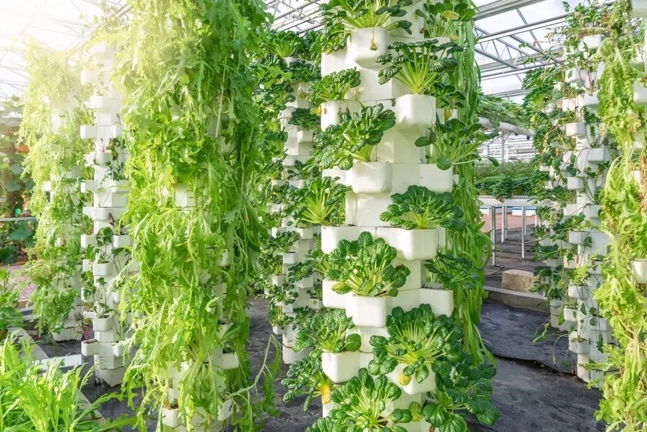 Controle environmental agriculture (CEA)
Growing crops indoors in closed environments
Precise control over environmental factors like
Crops grow in structures instead of in the groud
Allows a wide variety of plant species to achieve growth rates year-round
Constant monitoring and manipulation of environmental factors enrure ideal conditions for growth
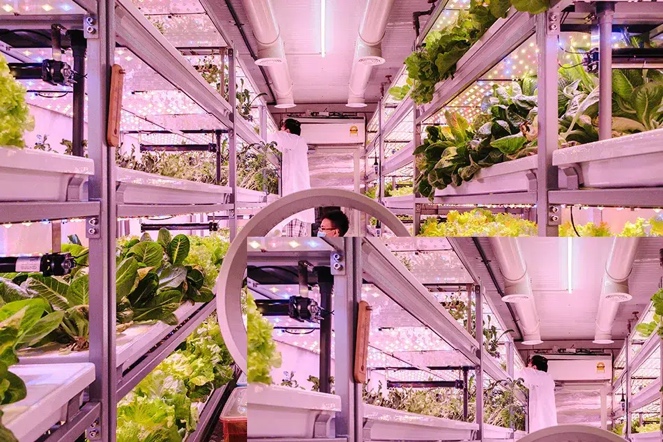 Examples of vertical farming in controlled environment agriculture in greenhouses (top) and climate-controlled rooms (bottom)  (Source: Earth.org, 2022)
Module: D / Learning Unit: VET-D4 / Sub Unit: 1
4
Introduction to Control Environmental Agriculture
There are four main farming methods for indoor agriculture:
Soil-based
Hydroponics
Aquaponics and
Aeroponics
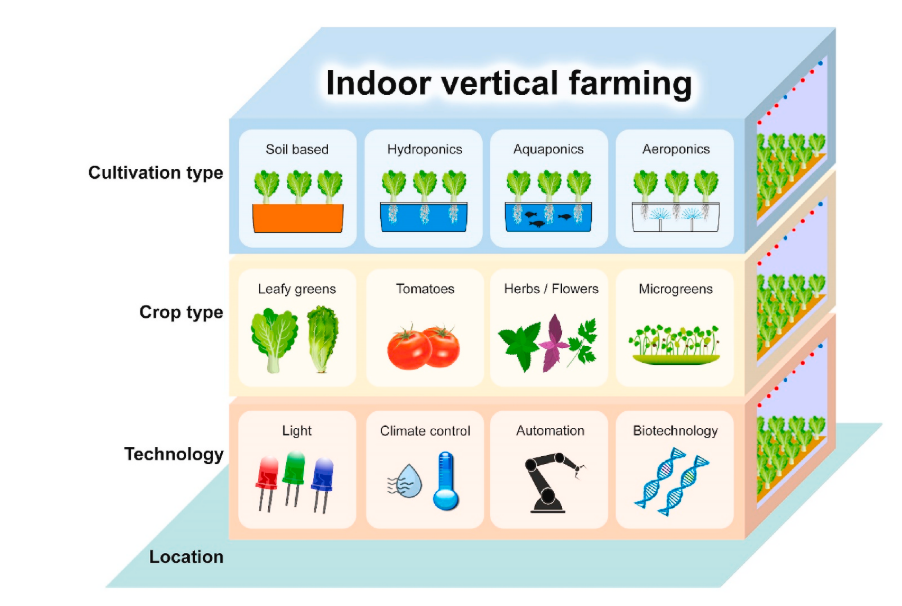 Different types of indoor vertical farming for food production in a controlled environment (Source: Wong et al. 2020).
Module: D / Learning Unit: VET-D4 / Sub Unit: 1
5
Methods for indoor agriculture
Soil-based
Soil is the primary source of essencial nutrients for plants
Plants cultivated in trays with soil
Advantages:
Effective moisture retention
Natural aeration
Soil can be reused for multiple crop cycles with proper fertilization
Challenges
Requires expertise in
Soil type
Fertilization
Pest control
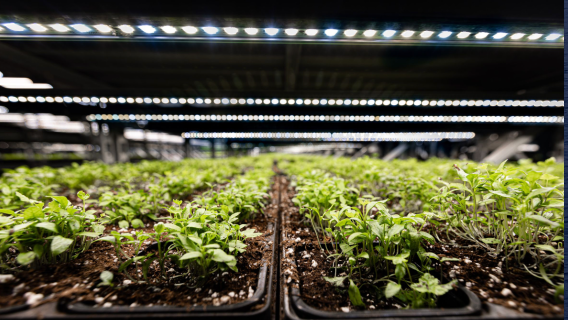 Soil-based indoor agriculture (Source: economic Allience 2022)
Module: D / Learning Unit: VET-D4 / Sub Unit: 1
6
Methods for indoor agriculture
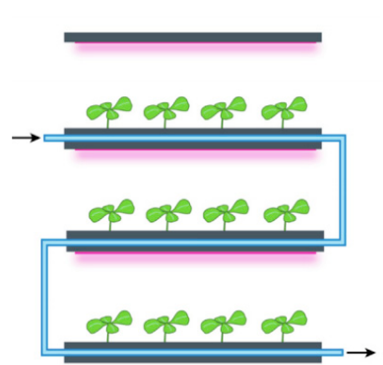 Hydroponics
Cultivation of plants in nutrient-enrich water
Plants are not supported by soil but by inert growing media like cocopeat
Nutrient-rich water circulate through the root system 
Close-loop process minimize waste 
Advantages:
Reduced water loss through evaporation, conserving water
Precise control of nutrients delivery
Healthier plants and higher crop yields
Schematic representation of a hydroponic systems in vertical farms (Source: Saad et al., 2021 )
Module: D / Learning Unit: VET-D4 / Sub Unit: 1
7
Methods for indoor agriculture - Hydroponics
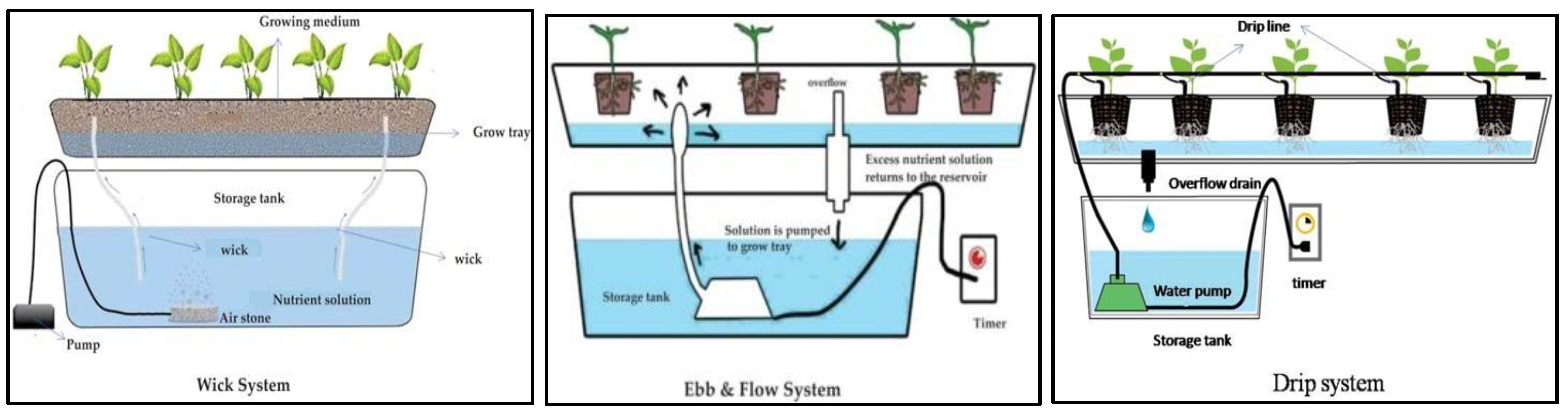 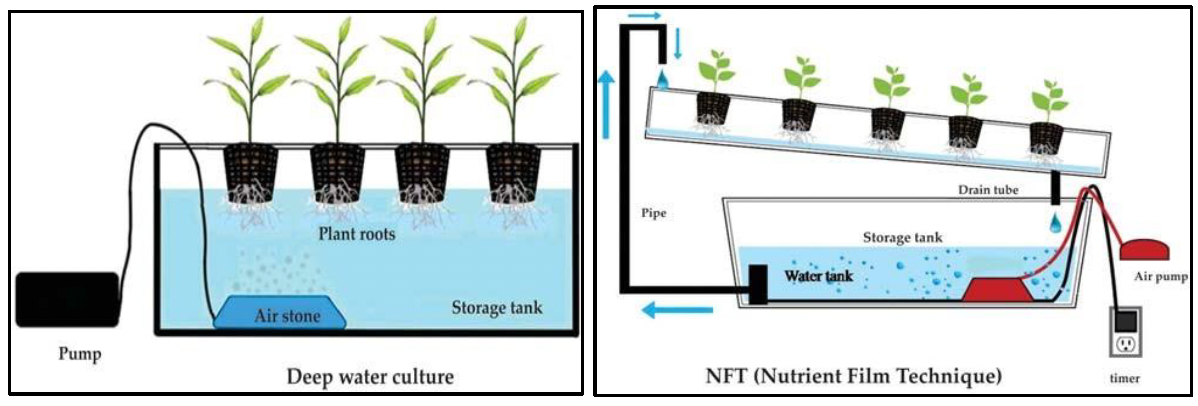 Diagram of various structures of hydroponic systems (Source: Salim Mir et at. 2022 )
Module: D / Learning Unit: VET-D4 / Sub Unit: 1
8
Methods for indoor agriculture
Aquaculture and Aquaponics
Cultivation of plants in nutrient-enrich water
Plants are not supported by soil but by inert growing media like cocopeat
Nutrient-rich water circulate through the root system 
Close-loop process minimize waste 
Advantages:
Reduced water loss through evaporation, conserving water
Precise control of nutrients delivery
Healthier plants and higher crop yields
Module: D / Learning Unit: VET-D4 / Sub Unit: 1
9
Methods for indoor agriculture - Aquaponics
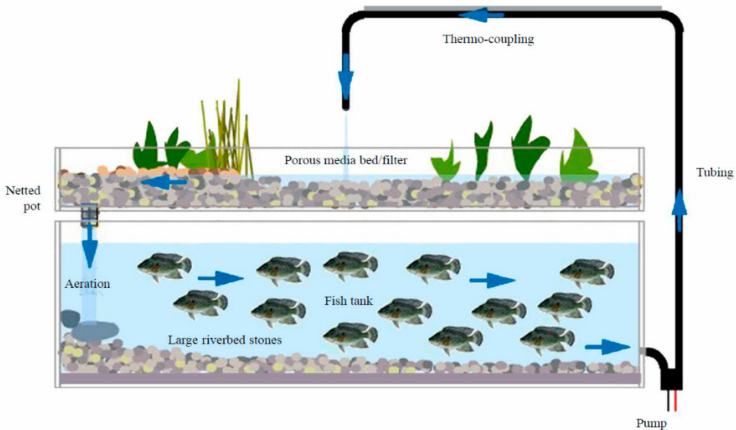 Schematic representation of a model of aquaponics (Source: Barui et al., 2021)
Module: D / Learning Unit: VET-D4 / Sub Unit: 1
10
Methods for indoor agriculture
Aquaponics
Cultivation method fostering a symbiotic relationship between fish and plants
Symbiosis achiever through fertigation (fertilization and irrigation)
Nutrient-rich waste from fish tank enriches hydroponic production beds
Aquaculture
Cultivating aquatic organisms under controlled conditions
Includes fish, crustaceans, and aquatic photosynthetic organisms
Process
Nurient-rich water undergoes filtration and converion of toxic ammonia into nutrient-rich nitrate
Plants absorb nutrients and purify wastewater before returning to fish tank
Plants consume fishe´s CO2
Water in fish tanks absorbs heat
Module: D / Learning Unit: VET-D4 / Sub Unit: 1
11
Challenges and Opportunities of CEA
Environmental opportunities and challenges of vertical farming(Source: Kalantari et al. 2018)
Module: D / Learning Unit: VET-D4 / Sub Unit: 2
12
Challenges and Opportunities of CEA
Economic l opportunities and challenges of vertical farming(Source: Kalantari et al. 2018 and. Barui et al. 2021)
Module: D / Learning Unit: VET-D4 / Sub Unit: 2
13
Sustainability in CEA
While CEA may not solve all environmental issues, it offers significant potential as a viable alternative to conventional agriculture
CEA offers a sustainable solution to modern food prodction challenges
saves resources, in particular water
Efficient irrigation systems
Operates year-round
Maximizes space efficiency
Reduces needs for long-distance transportation (minimization of food waste)
Contributes to circular economy
Recycling materials
Harnessing rainwater
Producing energy
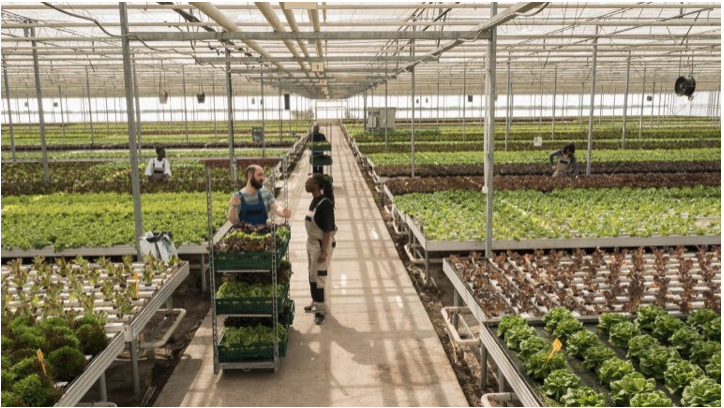 (Source: LinkedIn.com)
Module: D / Learning Unit: VET-D4 / Sub Unit: 2
14
Case Studies
Aerofarms

Nordic Harvest (lasgest vertical farm in Europe)

Sky Green (Singapore)
Oishii farm (pioneer company)
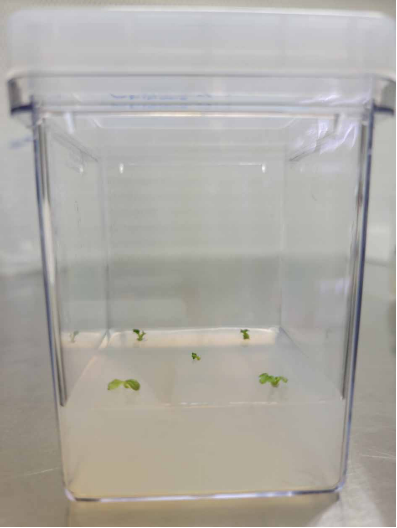 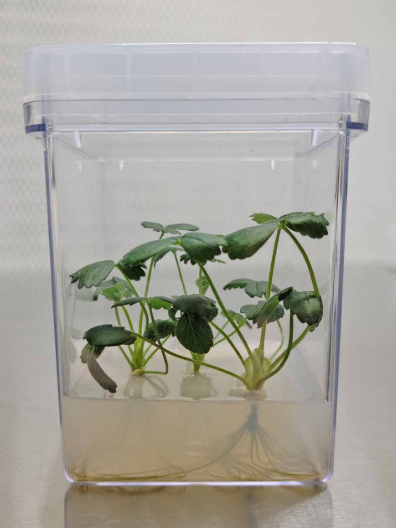 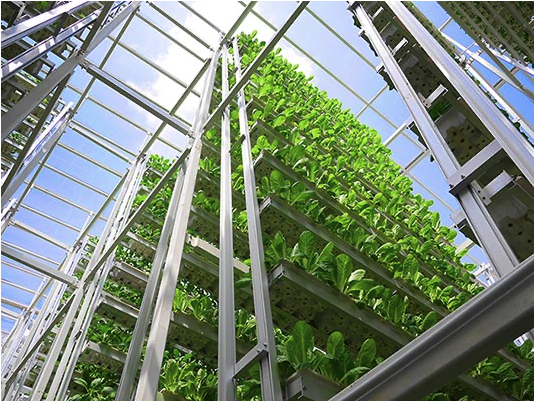 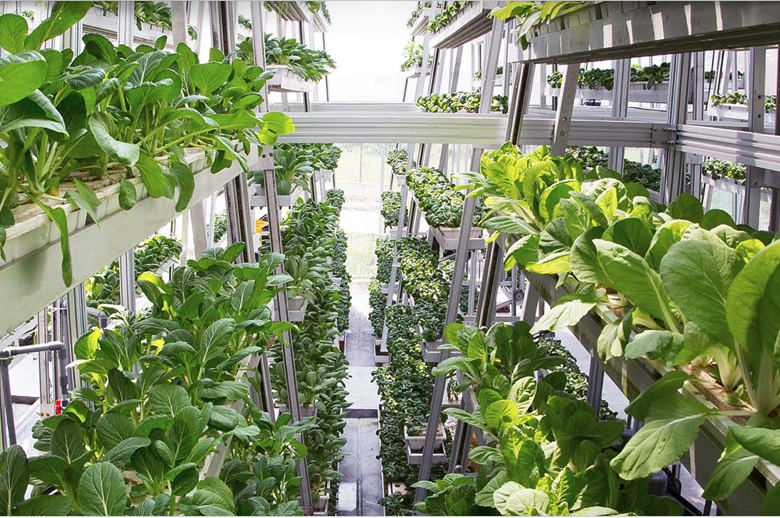 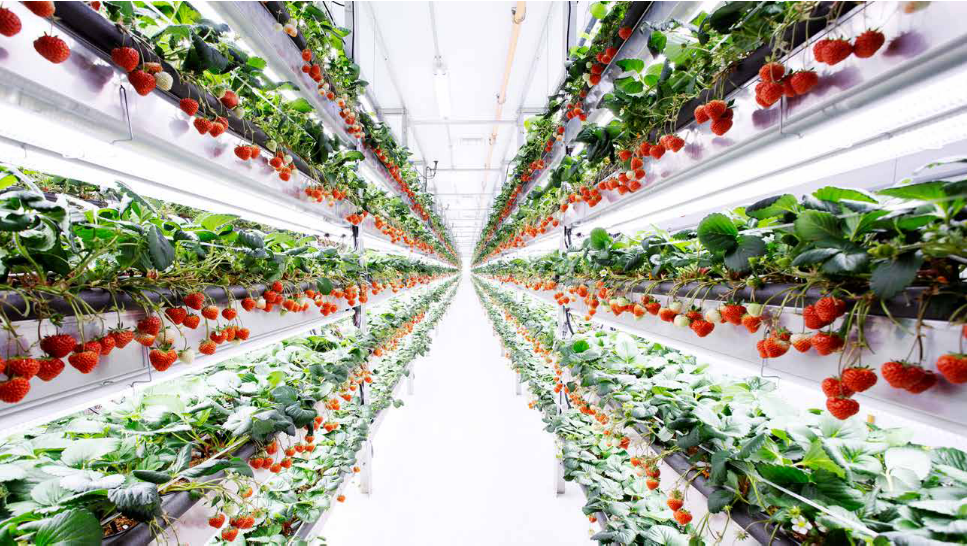 Module: D / Learning Unit: VET-D4 / Sub Unit: 3
15
Case Studies
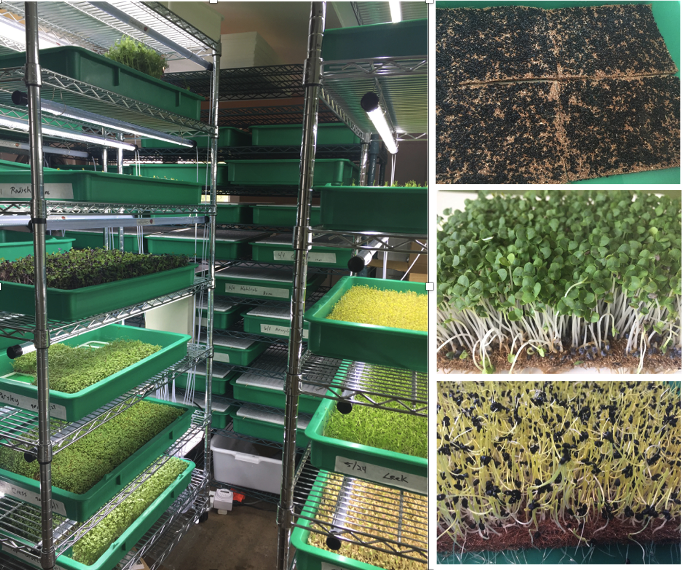 Gotham Greens

Green Spirits Farms

The Plant
Module: D / Learning Unit: VET-D4 / Sub Unit: 3
16
Conclusions
Significant advancement in sustainable agriculture have been achieved through innovative yechniques loke hydroponics, aquaculture and aeroponics
Indoor farming options increasingly adopted by companies and growers, offering alternative ways to produce plant goods in urban areas
Initial setup costs and energy requirements can be substantial, but technology advancements and ongoing research are making methods more efficient and cost-effectiveI
Indoor farming offers solutions to challenges associated with conventional farming
17